Pronunciation Recordings
Theme 1 – Sessions 1-3
Hallo!				Hello!
Guten Morgen!			Good morning!
Guten Tag!			Good day! / Good afternoon!
Guten Abend!			Good evening!
Auf Wiedersehen!		Goodbye!
Tschüss!				Bye!
das Meer				the sea
das Meeresrauschen		the sea sound
der Klang				the sound
der Wald				the forest
die Muschel			the seashell
die Stadt				the town
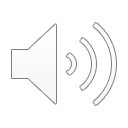 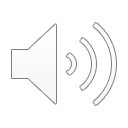 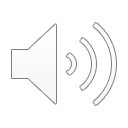 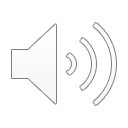 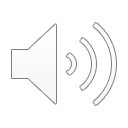 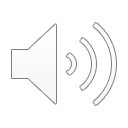 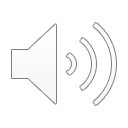 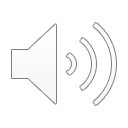 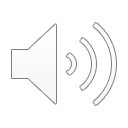 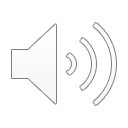 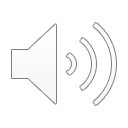 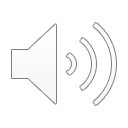